Zatmění Slunce
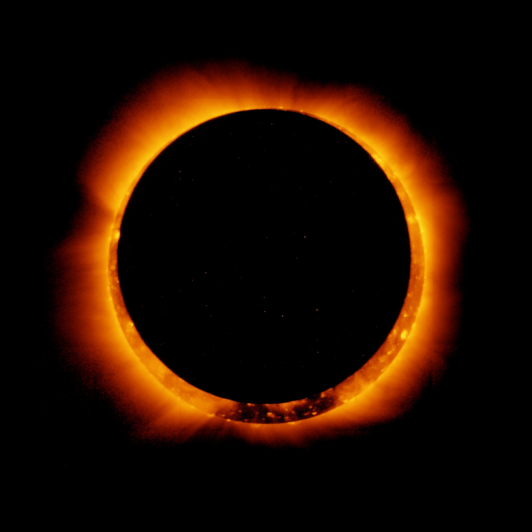 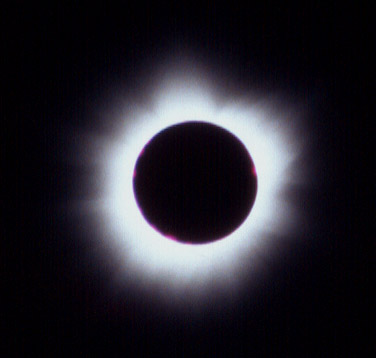 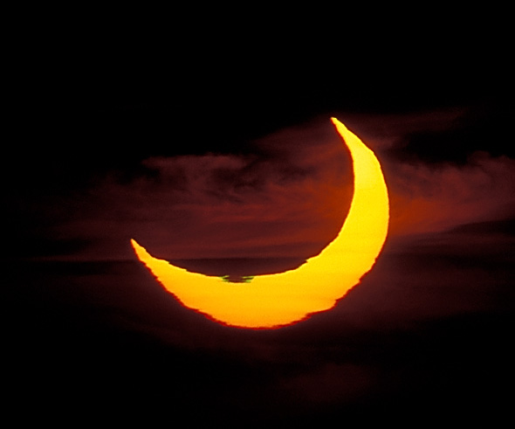 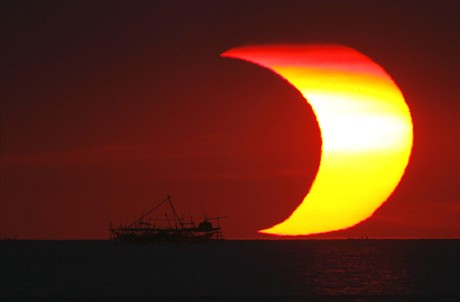 Zatmění Slunce
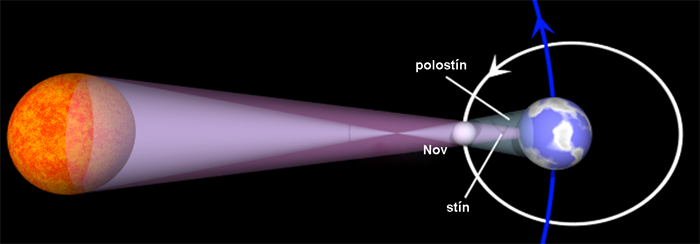 Zatmění Slunce – schéma (astro.cz)
Podmínka:
   S - M - Z   středy v přímce
Z
úplné zatmění
částečné zatmění